TRƯỜNG MẦM NON KIM LAN  
LĨNH VỰC PHÁT TRIỂN NHẬN THỨC
DẠY TRẺ TÁCH GỘP TRONG PHẠM VI 3
Lứa tuổi: Mẫu giáo bé
1
2
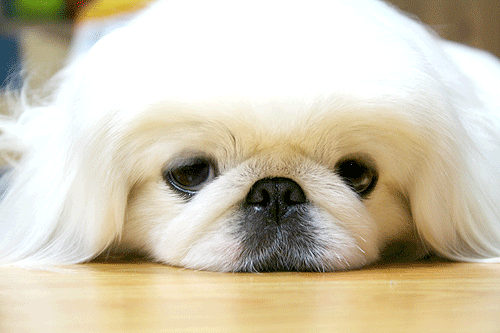 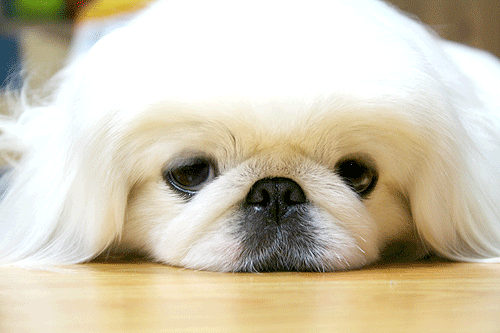 2
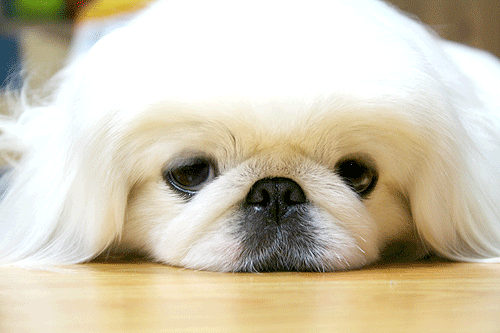 2
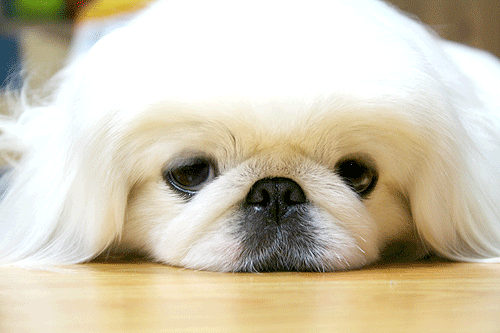 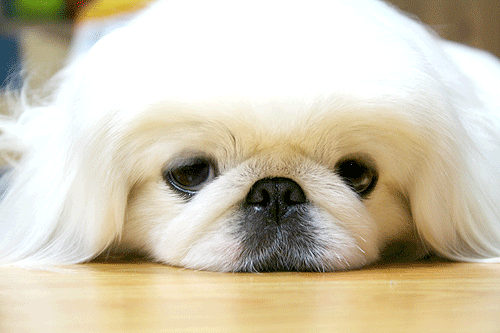 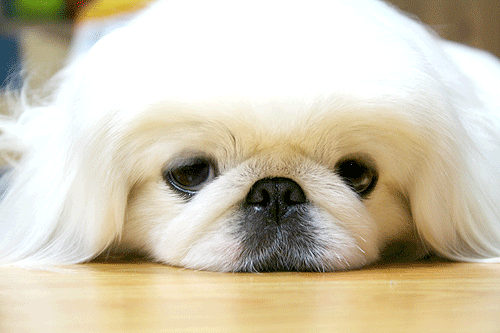 +
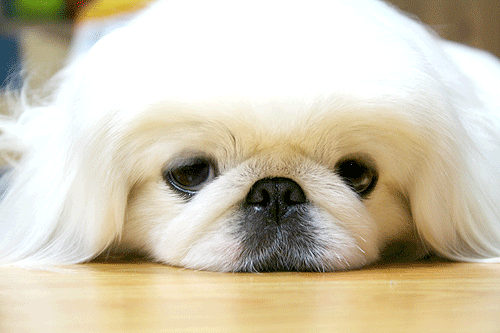 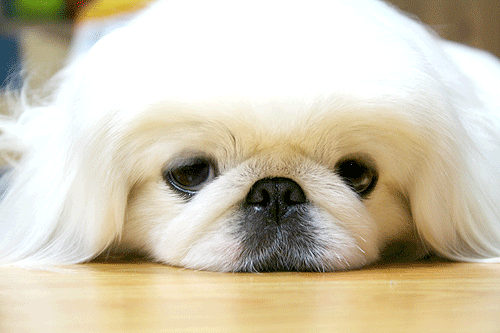 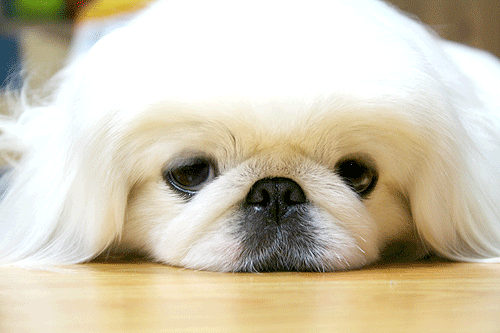 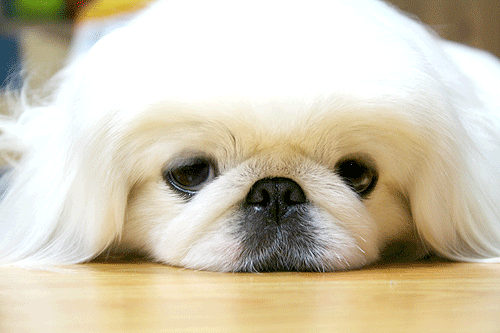 3
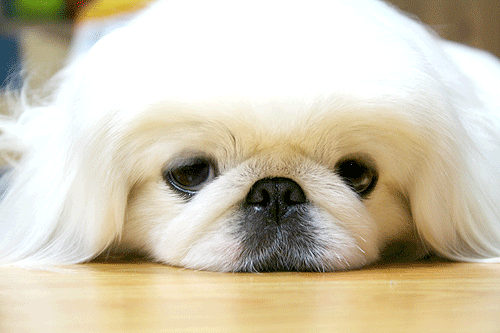 3
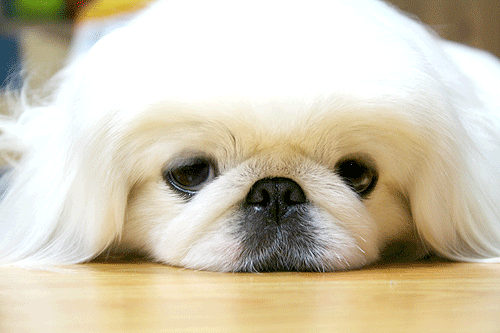 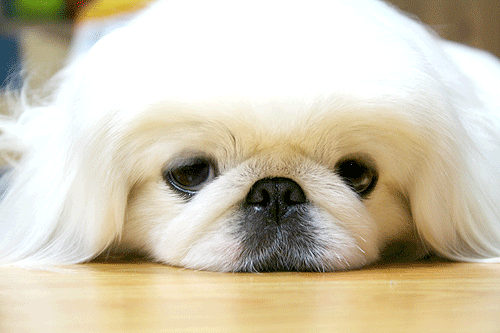 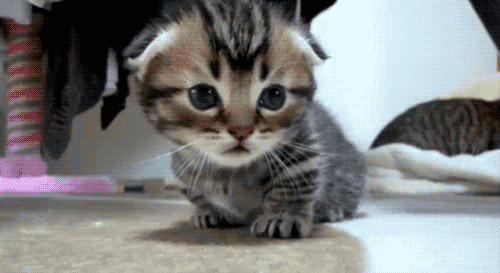 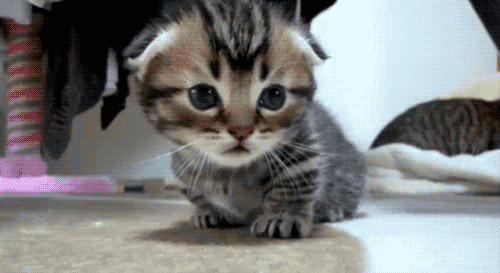 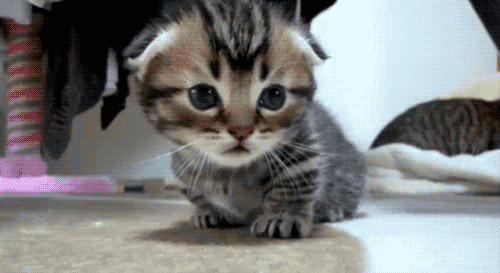 3
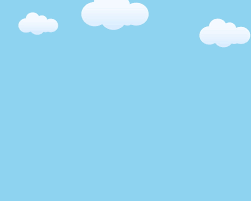 4
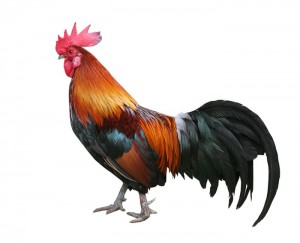 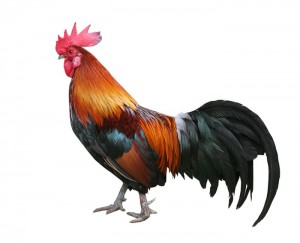 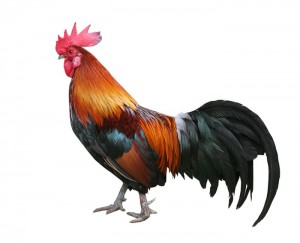 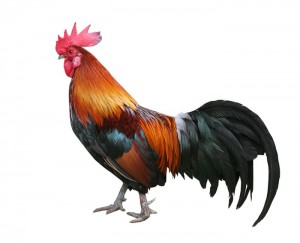 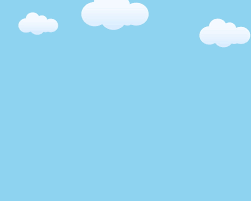 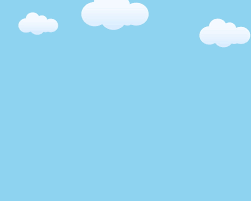 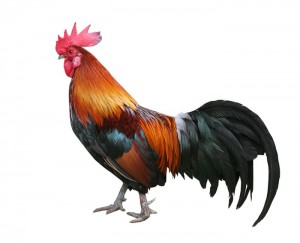 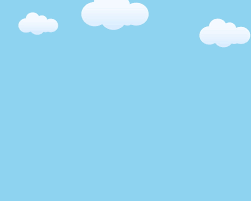 3
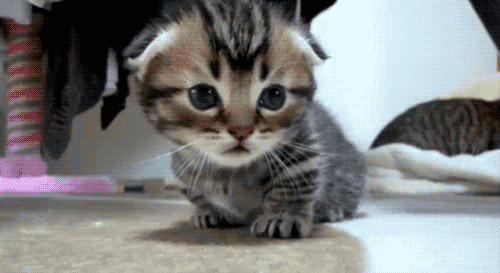 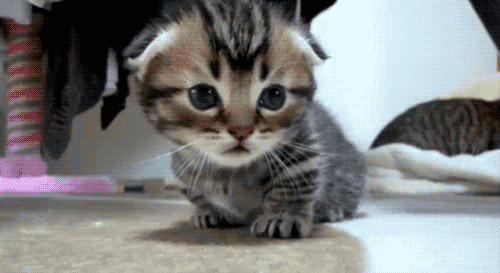 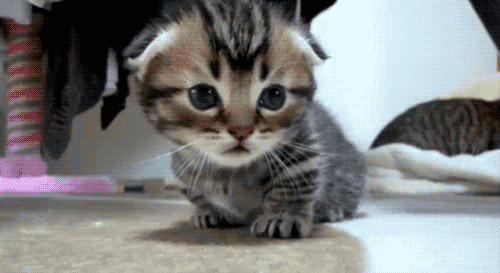 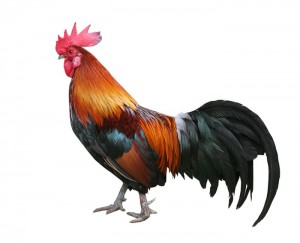 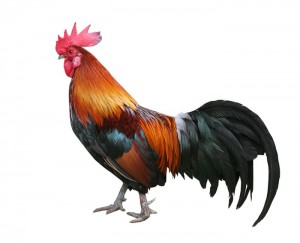 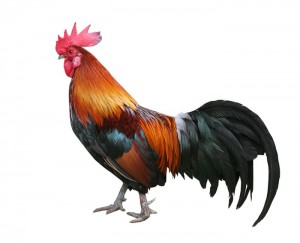 2
3
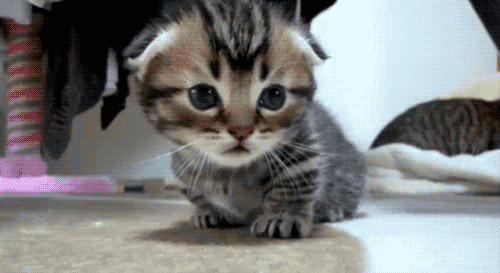 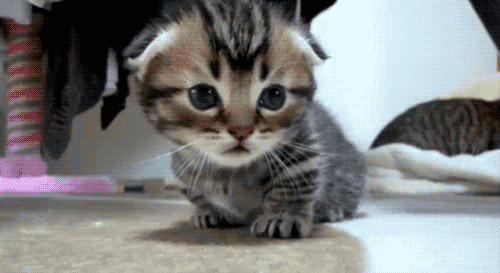 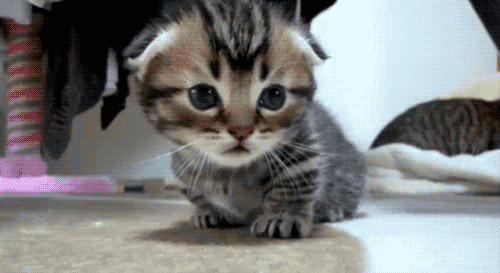 3
1
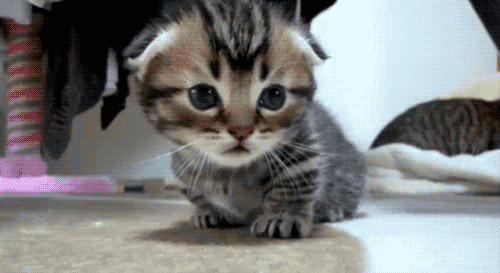 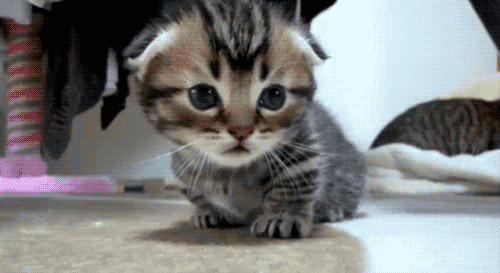 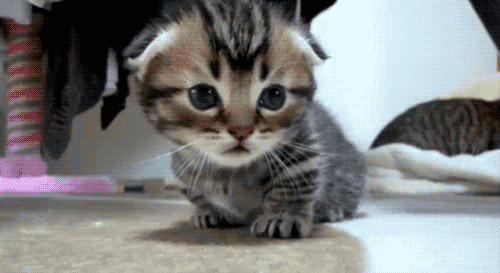 2
3
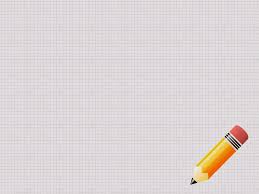 TRÒ CHƠI : “AI NHANH HƠN”
Tiết học kết thúc
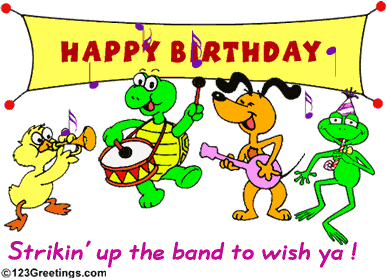